KÖZIGAZGATÁSI SZAKVIZSGAÁltalános közigazgatási ismeretekII. modulJogalkotási és jogalkalmazási  ismeretek
Felülvizsgálat dátuma: 2024. január 30.
Szerzők:
1-2. fejezet: Dr. Téglási András – Dr. habil. Boros Anita
3. fejezet: Dr. Gáva Krisztián
4-5. fejezet: Dr. habil. Boros Anita
1. FejezetA jogalkotás tartalmi kérdései
A jogalkotás tartalmi kérdései
A társadalmi norma fogalma:
A társadalmi normák olyan magatartás-előírások, amelyek a lehetséges magatartások közül előírják a helyeset és a követendőt, és az előírás be nem tartása esetére hátrányos következményt (szankciót) helyeznek kilátásba.
A jogalkotás tartalmi kérdései
A norma funkciói:

magatartásmintát nyújt,

közreműködik a konfliktusok rendezésében,

értékelési alapot nyújt mások magatartásához,

kiszámíthatóvá teszi mások magatartását,
kiszámíthatóvá teszi az emberek saját magatartásának következményeit.
A társadalmi norma sajátosságai
A társadalmi norma:

magatartásmintát tartalmaz,

tartós időbeli érvényesség,

általánosság,

formai elemük a jogkövetkezmény (szankció).
A jogi norma sajátosságai
A jogi norma olyan magatartási szabályok összessége:

amelyek keletkezése állami, közhatalmi szervekhez kötődik,
amelyek általánosan, mindenkire nézve kötelezőek,
amelyek érvényesülését az állami szervek végső soron kényszerrel ténylegesen biztosítják.
A jog fogalma
A jog:
a személyek (jogalanyok) viselkedésére vonatkozó,
az állam által alkotott, de legalább az állam által elismert és
az állam által végső soron kikényszerített,
kötelező 
magatartási szabályok összessége. 

/ Patyi András – Varga Zs. András: Általános közigazgatási jog (az 
Alaptörvény rendszerében) Dialóg Campus, Budapest-Pécs, 2012. 
85–86. o. /
A jogi norma szerkezeti elemei
Tényállás (hipotézis): 
jogi kategóriákkal megfogalmazva egy szabályozni kívánt társadalmi viszonyt határoz meg, amelynek bekövetkezése esetén a rendelkező részben előírt magatartást kell tanúsítani
Rendelkezés (diszpozíció): 
pozitív parancs
negatív parancs
Joghátrány (szankció): 
vagyoni
személyi
érvénytelenségi
2. fejezetMagyarország jogforrási rendszere
A jogforrás fogalma
Az arra feljogosított állami szerveknek az a szabályozó aktusa, amelynek eredményeként az állami szervek meghatározott társadalmi viszonyokba beavatkozási lehetőséget, felhatalmazást kapnak.

Belső (anyagi) jogforrás:
a jogalkotó szerv.

Külső (alaki) jogforrás:
a jog külső megjelenési formája, a jogi norma (jogalkotó tevékenység).
A magyar jogrendszer 
felépítése
A magyar jogrendszer 3 jogrend forrásaiból épül fel:
a hazai, belső (magyar) jog,
a nemzetközi jog,
az Európai Unió jogrendje.
A belső jogforrási rendszer 
felépítése
Alaptörvény
AB határozatok
Sarkalatos tv. ----------- JEH
„Feles” tv. ------------- JEH
Korm. rend. ---- MNB E. rend. --------- JEH
Kormány tagjainak rendelete -------- JEH
Önálló szabályozó szervek rendelete ----- JEH
Kúria önkormányzati határozatai 
Helyi önkormányzat rendeletei ---------- JEH
----------------------------
Közjogi szervezetszabályozó eszközök
Belső (anyagi) jogforrás 		Külső (alaki) jogforrás

Országgyűlés				Magyarország Alaptörvénye, 						       valamint törvény
NET (1989. október 23-án megszűnt) 	     törvényerejű rendelet
Kormány 						 rendelet
Magyar Nemzeti Bank elnöke			 rendelet
Kormány tagjai 					 rendelet
     (a miniszterelnök és a miniszterek)
önálló szabályozó szerv vezetője 			 rendelet

helyi önkormányzat képviselő-testülete		 rendelet

Rendeletalkotás különleges jogrendben

Kormány						 rendelet
A jogszabályok 
érvényessége és hatályossága
Érvényesség
Hatályosság
Az adott jogi norma meghatározott időben, meghatározott területen és meghatározott személyi körre nézve alkalmazandó, illetve alkalmazható.

 időbeli hatály
 területi hatály
 személyi hatály
A jogszabály keletkezéséhez kötődik.
Feltételei:
a jogszabályt megfelelő a jogalkotó hatáskörrel felruházott szerv megfelelő eljárás során alkossa;
a jogszabály illeszkedjék a jogforrási hierarchiába;
feleljen meg a megalkotásra előírt speciális eljárási szabályoknak;
megfelelően legyen kihirdetve.
A jogszabály-alkotás követelményei
A jogszabály-alkotás követelményei:
megfeleljen az Alaptörvényből eredő tartalmi és formai követelményeknek, 
illeszkedjen a jogrendszer egységébe, 
megfeleljen a nemzetközi jogból és az európai uniós jogból eredő kötelezettségeknek, 
megfeleljen a jogalkotás szakmai követelményeinek, 
a szabályozás nem lehet indokolatlanul párhuzamos vagy többszintű.
a jogszabályban nem ismételhető meg az Alaptörvény vagy olyan jogszabály rendelkezése, amellyel a jogszabály az Alaptörvény alapján nem lehet ellentétes.
A jogszabály-alkotás követelményei
Az azonos vagy hasonló életviszonyokat azonos vagy hasonló módon, szabályozási szintenként lehetőleg ugyanabban a jogszabályban kell szabályozni. 

A jogbiztonság elvének érvényesülése.

A jogbiztonság megköveteli, hogy a jogszabály szövege értelmes és világos, a jogalkalmazás során felismerhető normatartalmat hordozzon (normavilágosság). 

Az ún. „salátatörvények” gyakorlata.
A belső jog további, sajátos forrásai
A Kúria által alkotott kötelező jogforrások: 
jogegységi határozat 
önkormányzati határozat

A bírói esetjog (precedensjog)

Az egységes jogértelmezést segítő, nem kötelező jogforrások:
Kollégiumi vélemény
a Nemzeti Választási Bizottság iránymutatásai

Szokásjog
Közjogi 
szervezetszabályozó eszközök
Normatív határozat: 
Országgyűlés
Kormány 
más testületi központi államigazgatási szerv
Alkotmánybíróság
Költségvetési Tanács 
tárgya kizárólag saját szervezete és működése, tevékenysége, valamint cselekvési programja
Közjogi 
szervezetszabályozó eszközök
Normatív utasítás: 
köztársasági elnök
Miniszterelnök
a központi államigazgatási szerv vezetője 
   (a Kormány és más testületi államigazgatási szerv kivételével)
OBH elnöke
legfőbb ügyész
az alapvető jogok biztosa, 
MNB elnöke, ÁSZ elnöke
fővárosi és vármegyei kormányhivatal vezetője
a polgármester, a főpolgármester, a vármegyei közgyűlés elnöke és a jegyző jogosult. 
tárgya: a vezetése, az irányítása vagy a felügyelete alá tartozó szervek szervezete és működése, valamint tevékenysége
3. fejezet
A jogalkotási eljárás és jogszabály-szerkesztési ismeretek
A jogalkotás szakaszai
1
Tervezés (jogalkotási terv)
Tervezet elkészítése
Tervezetek véleményezése (közigazgatási, társadalmi egyeztetés) 
Jogalkotó elé terjesztés
Előkészítés
2
Elfogadás
A jogalkotó aktusa
Jogilag szabályozott módon, helyen, formában 
történő nyilvánosságra hozatal, az érvényesség 
feltétele
3
Kihirdetés
Utólagos hatásvizsgálat
Jogszabályok tartalmi felülvizsgálata:
	a) módosítások
	b) dereguláció
4
Hatályosulás
vizsgálata
Dereguláció
Fogalma: a jogi túlszabályozottság mérséklését célzó jogalkotói tevékenység. 
Fajtái:
technikai dereguláció,
tartalmi  dereguláció. 
	A dereguláció keretében hatályon kívül helyezendő, illetve 	módosítandó:
az elavult, szükségtelenné vált,
a jogrendszer egységébe nem illeszkedő,
a szabályozási cél sérelme nélkül egyszerűsíthető, a jogszabály címzettjei számára gyorsabb, kevésbé költséges eljárásokat eredményező szabályozással felváltható,
a normatív tartalom nélküli, tartalmilag kiüresedett vagy egyébként alkalmazhatatlan, vagy
az indokolatlanul párhuzamos vagy többszintű szabályozást megvalósító jogszabályi rendelkezés.
automatikus deregulációt biztosító rendelkezések a Jat.-ban.
A jogszabálytervezetek szövegezésének alapvető követelményei
a magyar nyelv szabályainak megfelelő, világos, közérthető és ellentmondásmentes szövegezés
normatartalom
kijelentő mondat, egyes szám harmadik személy
következetes fogalomhasználat
rövid megjelölések megfelelő használata
felsorolások elemei közötti kapcsolat egyértelmű kifejezése
egyedi cím, utolsó szóhoz -ról, -ről rag
hivatkozások helyes alkalmazása – rugalmas, merev hivatkozás
A jogszabálytervezetek logikai tagolása
Preambulum (törvény esetében)
 Bevezető rész (rendelet esetében)
 Általános rendelkezések
 Részletes rendelkezések
 Záró rendelkezések
A jogszabálytervezetek logikai tagolása
Záró rendelkezések
törvény vagy eredeti jogalkotói hatáskörben kiadott kormányrendelet-tervezet esetében felhatalmazó rendelkezések; 
 hatályba léptető rendelkezések; 
 átmeneti rendelkezések; 
 törvény tervezete esetében a törvény vagy törvényi rendelkezés sarkalatosságára utaló rendelkezések; 
 a jogalkotásra vonatkozó európai uniós követelményekre utaló rendelkezések; 
 módosító rendelkezések; 
 hatályon kívül helyező rendelkezések; 
 a hatályba nem lépéséről szóló rendelkezések.
Fogalmak
jogalkotási metodika:

az a logikai, döntési folyamat, a döntés kialakításának módszere, amelynek alkalmazásával a jogi szabályozás tartalma a jogalkotásban részt vevők által kialakításra kerül


jogalkotási taktika:

jog által meghatározott, külső eljárási mechanizmus, amelynek rendjében és fázisain keresztül az érvényes jogi szabályozás megszülethet 


hatásvizsgálat:

a jogalkotói döntés megalapozása, a jogszabályok hatékonyságának növelése, valamint a minőségi jogalkotás elősegítése céljával végzett elemzés, amely a becsült költségek és következmények, valamint az egyedi, váratlan következmények kockázata tekintetében nyújt tájékoztatást a döntéshozónak
Fogalmak
közigazgatási egyeztetés:

a jogszabálytervezeteknek a Kormány ügyrendjében meghatározott címzetteknek véleményezés céljából történő megküldése, a tervezetek véleményezése és a véleményeltérések lehetőség szerinti feloldását szolgáló konzultáció folyamata

társadalmi egyeztetés:

a jogszabálytervezetek közigazgatáson kívüli véleményezése

általános egyeztetés:

a társadalmi egyeztetés azon formája, amelynek során a jogszabálytervezetet és annak indokolását az erre kijelölt honlapon nyilvánosságra kell hozni, és amelyről bárki véleményt nyilváníthat

közvetlen egyeztetés:

a társadalmi egyeztetés formája, a jogszabálytervezetnek a jogszabály előkészítéséért felelős miniszterrel kötött stratégiai partnerségi megállapodásokban részes partnerszervezetekkel történő egyeztetése
Fogalmak
előterjesztés:
a jogszabálytervezetet döntésre előkészítő irat, amely tartalmazza a döntés megalapozásához szükséges információkat, a döntési javaslatot és a jogszabálytervezet szövegét, indokolását, valamint a hatásvizsgálati lapot
4. fejezet
Általános jogalkalmazási ismeretek
Jogalkalmazás
Közfeladat megvalósítását szolgáló jogalkalmazó tevékenység:    
az anyagi jogviszonyok (meghatározott jogok, illetve kötelezettségek) a döntés következményeképpen jönnek létre (konstitutív jogalkalmazói döntés).

Jogvédelmi célú jogalkalmazó tevékenység:
a jogalkalmazó szerv döntése egy korábbi időszakot vesz alapul, egy már korábban létrejött anyagi jogi jogviszonyt, annak fennállását vagy hiányát bírálja el. A jogalkalmazó döntése nem keletkeztet új anyagi jogviszonyt, csupán megállapítja a létező jogviszonyt (deklaratív jogalkalmazói döntés).
A jogalkalmazás folyamata
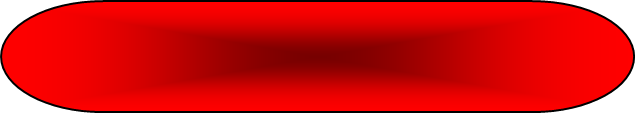 Eljárás megindítása
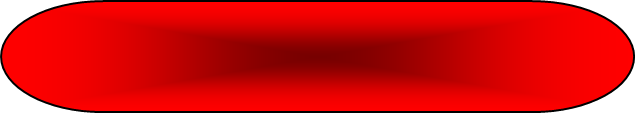 Konkrét tényállás tisztázása
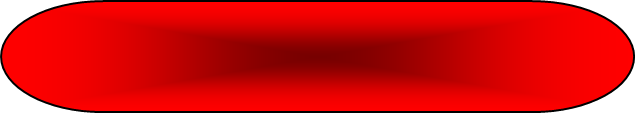 Jogszabály értelmezése
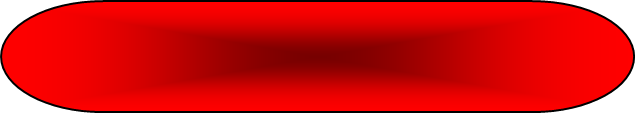 Bizonyítás
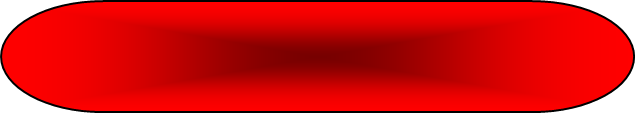 Döntés meghozatala
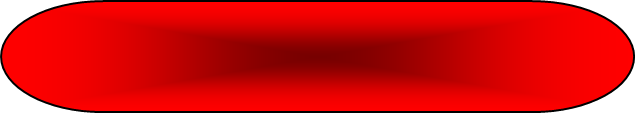 Döntés közlése
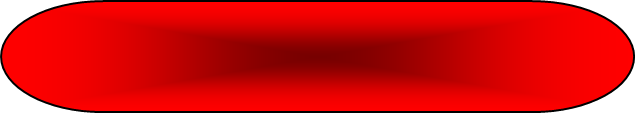 Szankció, illetve végrehajtás
Ellenőrzés
5. fejezet
A közigazgatási hatósági eljárás
A közigazgatási hatósági eljárás rendszertani jellemzői
A közigazgatási hatósági jogalkalmazás a közigazgatási jogalkalmazásnál szűkebb fogalom;

Rendkívül fontos, hogy a közigazgatási eljárási szabályok ne legyenek túl bonyolultak, ne okozzanak felesleges terheket a hatóságok és az ügyfelek számára, gyorsan és egyszerűen lefolytathatók, kiszámíthatók legyenek;

A közigazgatási jog területén is beszélhetünk anyagi jogi és eljárási jogi szabályokról;

Ugyanakkor a közigazgatási jogban némiképp speciálisan alakul az anyagi és az alaki szabályok egymáshoz való viszonya: noha általános anyagi kódexünk nincs, egy általános alaki jogi, eljárási jogszabályunk van, mégpedig a 2018. január 1. napjától az általános közigazgatási rendtartásról szóló 2016. évi CL. törvény (Ákr.) rendelkezései alkalmazandók.
A közigazgatási  hatósági eljárás és eljárásjog fogalma
A közigazgatási eljárás a jogi hatás kiváltására alkalmas döntések, az aktusok előkészítésének, meghozatalának és érvényesítésének alaki rendje, vagyis az aktusok megalkotásának szabályozott folyamata az egyes közigazgatási szervek eljárásának rendje.

Az eljárások mindig eljárási cselekmények láncolatából állnak össze. 

A közigazgatási hatósági eljárás ennek megfelelően a közigazgatási szervek közül a hatósági jogkörrel felruházott hatóságok, valamint a velük kapcsolatba kerülő ügyfelek, illetve egyéb személyek olyan eljárási cselekményeinek az összessége, amelynek szabályai az Ákr.-ben vagy egyéb közigazgatási jogszabályban meghatározottak.
5.1. alfejezet
Az Ákr. megalkotásának előzményei
A közigazgatási eljárásjogunk szabályozásának története különböző törvények elfogadásában öltött testet az 1950-es évektől napjainkig. Az Et., az Áe., a Ket., majd az Ákr. a szabályozás módszere tekintetében is egymásra épülő jogszabálynak tekinthető: az Et., illetve az Áe. egy rendkívül rövid, könnyen alkalmazható, egyszerű nyelvezetű törvény volt;

A kilencvenes évek második felében egyre inkább felerősödött a közigazgatási eljárási szabályok újragondolásának igénye;

 A rendszerváltást követően jelentősen megváltozott a magyar közigazgatás.
Az Ákr. megalkotásának előzményei
A 2000-es évek elején kidolgozásra kerültek egy új eljárási kódex szabályai. A Ket. igyekezett az Áe. korábbi struktúráját és alapintézményeit megőrizni, azonban a „túlszabályozás” csapdájába esett.

A 2014-2020: Közigazgatás- és Közszolgáltatás-fejlesztési Stratégia.

Az Ákr. nagymértékben épít a korábbi jól bevált jogintézmények és szabályok átvételére, csak lényegesen egyszerűbb formában, a jogalkotó tényleges általános kódex megalkotását tűzte ki célul.

A közigazgatási eljárásjog egyes irányadó jogintézményeinek, alapelveinek kimunkálása megjelenik a nemzetközi és az uniós dokumentumokban is (pl.: Alapjogi Charta, A helyes hivatali magatartás európai kódexe, az uniós és a nemzetközi esetjog).
Az Ákr. alapelvei
Az Ákr. ún. alapelv csoportokat nevesít, amelyen belül néhol további alapelveket, illetve irányadó szabályokat fogalmaz meg. 

Ennek megfelelően az Ákr. által nevesített alapelv csoportok az alábbiak:

a jogszerűség elve;
a hivatalbóliság elve;
a hatékonyság elve;
az ügyfélre vonatkozó alapelvek;
a jóhiszeműség elve és a bizalmi elv.
Az Ákr. alapelvei
1. A jogszerűség elve 
Az Ákr. leszögezi, hogy a közigazgatási hatóság jogszabály felhatalmazása alapján, hatáskörét a jogszabály keretei között, rendeltetésszerűen gyakorolva jár el. 
A hatóság a hatásköre gyakorlása során
a szakszerűség, az egyszerűség, 
az ügyféllel való együttműködés és 
a jóhiszeműség követelményeinek megfelelően,
a törvény előtti egyenlőség és az egyenlő bánásmód követelményét megtartva, indokolatlan megkülönböztetés és részrehajlás nélkül,
a jogszabályban meghatározott határidőn belül, észszerű időben jár el.
2. A hivatalbóliság elve
A hivatalbóliság, vagy más néven ex officio alapelve szerint az ügy ura a hatóság. Ez közelebbről azt jelenti, hogy a hatóság
a kizárólag kérelemre indítható eljárások kivételével hivatalból eljárást indíthat,
a kérelemre indult eljárást jogszabályban meghatározott feltételek fennállása esetén folytathatja, 
hivatalból állapítja meg a tényállást, határozza meg a bizonyítás módját és terjedelmét, 
a törvény keretei között felülvizsgálhatja a saját és a felügyelete alá tartozó hatóság döntését és eljárását.
Az Ákr. alapelvei
3. A hatékonyság elve

Az Ákr. szerint a hatóság a hatékonyság érdekében úgy szervezi meg a tevékenységét, hogy az az eljárás valamennyi résztvevőjének a legkevesebb költséget okozza, és az eljárás a lehető leggyorsabban lezárható legyen. 

4. Az ügyfélre vonatkozó alapelvek

Az ügyfél az eljárás során bármikor nyilatkozatot, észrevételt tehet.
A hatóság biztosítja
a) az ügyfél, továbbá
b) a tanú, a hatósági tanú, a szakértő, a tolmács, a szemletárgy birtokosa és az ügyfél képviselője számára, hogy jogaikat és kötelezettségeiket megismerhessék, és előmozdítja az ügyféli jogok gyakorlását.

5. A jóhiszeműség elve és a bizalmi elv

Az eljárás valamennyi résztvevője köteles jóhiszeműen eljárni és a többi résztvevővel együttműködni.
Senkinek a magatartása nem irányulhat a hatóság megtévesztésére vagy a döntéshozatal, illetve a végrehajtás indokolatlan késleltetésére.
Az ügyfél és az eljárás egyéb résztvevője jóhiszeműségét az eljárásban vélelmezni kell.
A rosszhiszeműség bizonyítása a hatóságot terheli.
Az Ákr. hatálya
A jogszabály hatálya mindig azt mutatja meg azt, hogy egy adott jogszabályt milyen körben kell alkalmazni.
A hatály fajtái az Ákr.-ben:
1. tárgyi:
ez alapján dönthető el, hogy milyen típusú ügyek tartoznak az Ákr. hatálya alá.
2. alanyi:
azt mutatja meg, hogy milyen eljárási szereplőkre kell alkalmazni az Ákr. szabályait. 
3. területi:
az Ákr. esetében is azt jelenti, hogy pontosan hol, mely területen kell alkalmazni a törvényünket.
4. időbeli:
azt mutatja meg, hogy mikortól kell alkalmazni az adott jogszabályt.
5.2. alfejezet
Alapvető rendelkezések az Ákr-ben
A hatáskör, illetékesség szabályai
A hatáskör arra a kérdésre ad választ, hogy valamely ügycsoportban milyen típusú és milyen szintű közigazgatási szerv jár el, a hatóság hatáskörét mindig jogszabály állapítja meg.
Az illetékesség azt mutatja meg, hogy az azonos hatáskörű hatóságok közül melyik jár el. 
Az általános illetékességi okok az alábbiak: ha jogszabály másként nem rendelkezik, az azonos hatáskörű hatóságok közül az jár el, amelynek illetékességi területén
az ügy tárgyát képező ingatlan fekszik, ennek hiányában
a tevékenységet gyakorolják vagy gyakorolni kívánják, ennek hiányában
a jogellenes magatartást elkövették.

Speciális illetékességi oknak tekinthető pl., hogy  amennyiben az ügyfél lakóhelye ismeretlen vagy nem rendelkezik magyarországi lakóhellyel vagy értesítési címmel, az illetékességet az ügyfél utolsó ismert hazai lakcíme alapján kell megállapítani.
A hatáskör, illetékesség szabályai
Egyes kapcsolódó eljárási cselekmények:
Eljárási kötelezettség,
Áttétel,
Megkeresés,
Eljárás az illetékességi területen kívül,
Hatásköri, illetékességi vita.
A kizárás szabályai
A kizárás azt jelenti, hogy a hatóság vagy valamely képviselője, illetve az eljárás valamely egyéb résztvevője (pl. tanú, szakértő) valamilyen okból nem vehet részt az eljárásban.

A kizárási okok:
Relatív okok,
Abszolút okok.

 A kizárással érintett személyi kör:
Az ügyintéző,
A hatóság.
A kapcsolattartás szabályai és az adatkezelés
A hatóság írásban, az elektronikus ügyintézés és a bizalmi szolgáltatások általános szabályairól szóló törvényben meghatározott elektronikus úton (együtt: írásban) vagy

személyesen - ideértve az összeköttetés közvetlenségét, kölcsönösségét, folyamatos kép- és hangkapcsolatot biztosító telekommunikációs eszköz alkalmazását, ha az az adott eljárási cselekmény lefolytatására alkalmas -, illetve írásbelinek nem minősülő elektronikus úton (együtt: szóban) tart kapcsolatot az ügyféllel és az eljárásban résztvevőkkel. Főszabály szerint a kapcsolattartás formáját a hatóság tájékoztatása alapján az ügyfél választja meg. 

Az eljárás során a hatóság nagyon sokféle adattal találkozik. Ezeknek az adatoknak a megismerése és kezelése szigorú szabályok szerint történhet. Az Ákr. szerint a hatóság jogosult  az ügyfél és az eljárás egyéb résztvevője természetes személyazonosító adatainak és az ügyfajtát szabályozó törvényben meghatározott személyes adatok, továbbá ha törvény másként nem rendelkezik, a tényállás tisztázásához elengedhetetlenül szükséges más személyes adatok megismerésére és kezelésére.
A kiskorú, a cselekvőképtelen és a cselekvőképességében
korlátozott nagykorú, fogyatékossággal élő személy
eljárási védelme
A kiskorút, a cselekvőképtelen és a cselekvőképességében részlegesen korlátozott nagykorút, valamint a fogyatékossággal élő személyt a közigazgatási hatósági eljárásban fokozott védelem illeti meg, ezért 
tárgyaláson történő meghallgatására csak abban az esetben kerülhet sor, ha az eljárásban részt vevő más személyek jelenlétében történő meghallgatása az érdekeit nem sérti,
lehetőség szerint lakóhelyén kell meghallgatni,
akkor hívható fel személyes nyilatkozattételre és akkor hallgatható meg tanúként, ha ezt állapota megengedi és személyes nyilatkozata vagy tanúvallomása más módon nem pótolható, valamint
az egyenlő esélyű hozzáférést számára biztosítani kell.
A nyelvhasználat szabályai
Az Ákr. főszabálya szerint a közigazgatási hatósági eljárás hivatalos nyelve a magyar. 

A főszabályhoz képest az Ákr. további kiegészítő szabályokat is meghatároz, például:

Amennyiben a konzuli tisztviselő és a külpolitikáért felelős miniszter eljárására kerül sor, az eljárás során más nyelv használata is lehetséges.

A hatósági igazolvány, hatósági bizonyítvány kiállítására és a hatósági nyilvántartásba történő bejegyzés módjára jogszabály eltérő nyelvhasználati szabályokat állapíthat meg.

Amennyiben a hatóság nem magyar állampolgár, a magyar nyelvet nem ismerő természetes személy ügyfél ügyében magyarországi tartózkodásának tartama alatt hivatalból indít azonnali eljárási cselekménnyel járó eljárást, vagy a természetes személy ügyfél azonnali jogvédelemért fordul a magyar hatósághoz, a hatóság gondoskodik arról, hogy az ügyfelet ne érje joghátrány a magyar nyelv ismeretének hiánya miatt.

Amennyiben ezek a feltételek nem állnak fenn, a magyar nyelvet nem ismerő ügyfél  a fordítási és tolmácsolási költség előlegezése és viselése mellett – kérheti, hogy a hatóság bírálja el az anyanyelvén vagy valamely közvetítő nyelven megfogalmazott kérelmét.
A képviselet szabályai
A képviselet általános szabályai szerint más személy útján is lehet jognyilatkozatot tenni.

A közigazgatási hatósági eljárásban a képviseletnek három formáját különböztetjük meg:
a törvényes,
a meghatalmazotti,
az ügygondnoki képviseletet.
Alapfogalmak
Eljárási kötelezettség: egy ügyben a hatóság kétféle jogalap mentén köteles eljárni, vagy a hatáskörébe tartozó ügyben az illetékességi területén, vagy kijelölés alapján. 
A jogellenes hallgatás klauzulája a hatáskör és az illetékesség szabályai kapcsán: ha a hatóság az eljárási kötelezettségének − a jogszerű hallgatás esetét kivéve –az ügyintézési határidőn belül nem tesz eleget, vagyis jogellenesen hallgat.
Áttétel: a hatóság a hatáskörét és illetékességét az eljárás minden szakaszában hivatalból vizsgálja és ha valamelyik hiányát észleli, és kétséget kizáróan megállapítható az ügyben illetékességgel rendelkező hatóság, az ügyet átteszi a ténylegesen hatáskörrel és illetékességgel rendelkező hatósághoz.
Megkeresés: amennyiben az ügyben a megkereső hatóság illetékességi területén kívül kell eljárási cselekményt végezni, vagy az eljárás során szükséges adattal vagy irattal más rendelkezik, az eljáró hatóság megkeresheti a másik hatóságot. 
Megelőzés: az ügyben illetékes hatóságok közül az jár el, amelynél az eljárás előbb indult meg.
Zárt adatkezelés: a hatóság az ügy iratai között elkülönítve, zártan kezeli és biztosítja, hogy a zártan kezelt adatok az eljárási cselekmények során ne váljanak megismerhetővé.
5.3. alfejezet
 A kérelemre induló hatósági
eljárás szabályai
Az Ákr. szerint a kérelem az ügyfél olyan nyilatkozata, amellyel hatósági eljárás lefolytatását, illetve a hatóság döntését kéri jogának vagy jogos érdekének érvényesítése érdekében.
A kérelem hatósághoz történő benyújtása különbözőképpen történhet: írásban vagy személyesen. 
A kérelem előterjesztésének helye mindig az illetékes hatóság vagy – ha azt törvény vagy kormányrendelet nem zárja ki − a kormányablak. Az eljárás a kérelemnek az eljáró hatósághoz történő megérkezésének időpontjában indul.

Nem kérhető az ügyféltől 
szakhatósági állásfoglalás vagy előzetes szakhatósági állásfoglalás csatolása, és 
az ügyfél azonosításához szükséges adatok kivételével olyan adat, amely nyilvános, vagy amelyet jogszabállyal rendszeresített közhiteles nyilvántartásnak tartalmaznia kell.
A kérelemre vonatkozó szabályok
Amennyiben a kérelem a jogszabályban foglalt követelményeknek nem felel meg, az Ákr. lehetővé teszi hiánypótlás alkalmazását.
Emellett olyan eset is előfordul, hogy bár a kérelem megfelel a jogszabályi előírásoknak és az ügyfél hiánytalanul csatolt minden mellékletet, illetve igazolt minden adatot, azonban a döntés előkészítése során, a tényállás tisztázása során felmerül valamilyen új adat, ezért az szükséges. 
Itt érdemes szólnunk az ún. kapcsolódó eljárásról is, amelynek az a rendeltetése, hogy olyan esetekben, ahol egy hatósághoz kell benyújtani a több egymásra épülő eljárás kérelmeit. 
Olyan eset is előfordulhat, hogy a hatóság a kérelmet nem tudja befogadni, mert az olyan súlyos hibában szenved, hogy alkalmatlan az elbírálásra. Ilyenkor a hatóság a kérelmet visszautasítja.
A kérelmet a hatóságnak mindig a tartalma alapján kell elbírálnia.
A sommás eljárás és a teljes eljárás
Az Ákr. az eljárás három fajtáját különbözteti meg:
az automatikus döntéshozatali eljárást, 
a sommás eljárást, illetve 
a teljes eljárást.

Ezek egymásra épülése azt mutatja, hogy 

főszabály szerint minden eljárás sommás eljárásként vagy automatikus döntéshozatali eljárásként indul,
amennyiben az eljárást nem lehet sommás eljárásban lefolytatni, teljes eljárás lefolytatására kerül sor annak jogkövetkezményeivel, amely során nyolc napon belül meg kell hozni a teljes eljárást megalapozó, kikényszerítő döntéseket.
A közigazgatási hatósági eljárás során vannak olyan eljárási cselekmények, amelyek az eljárás ideiglenes megszakadását, egyes esetben végleges megszűnését eredményezik. Ezek az eljárási cselekmények eltérő feltételek fennállása esetén alkalmazhatók.
Az ügyintézési határidő és 
a határidő számítás
Az általános ügyintézési határidő
automatikus döntéshozatal esetén huszonnégy óra,
sommás eljárásban nyolc nap,
teljes eljárásban hatvan nap.

Speciális határidőket állapít meg az Ákr. arra az esetre, amennyiben a hatóság testületi szerv, vagy az adott jogviszony soron kívüli intézkedést igényel.

Bizonyos esetekben az ügyet soron kívül kell elintézni.
Az Ákr. szerint az ügyintézési határidő, ha törvény eltérően nem rendelkezik, az eljárás megindulásának napján kezdődik. A határidő számításának szabályai eltérőek a határidő jellegének megfelelően.
A szakhatóság közreműködése
Ha törvény vagy a szakhatóságok kijelöléséről szóló kormányrendelet előírja közérdeken alapuló kényszerítő indok alapján, a szakhatósági állásfoglalás kötelező az eljáró hatóságra nézve. 
A szakhatóság döntése önállóan nem, csak az eljárást befejező döntés elleni jogorvoslat keretében támadható meg.
A szakhatósági állásfoglaláshoz jelentős jogkövetkezmények fűződnek.
A szakhatósági állásfoglalás egy speciális fajtája az előzetes szakhatósági állásfoglalás.
A tényállás tisztázása és 
a bizonyítás
A tényállás tisztázása és a bizonyítás általános jellemzői:

ha a döntéshozatalhoz nem elegendőek a rendelkezésre álló adatok, a hatóság bizonyítási eljárást folytat le;
a hatósági eljárásban minden olyan bizonyíték felhasználható, amely a tényállás tisztázására alkalmas;
nem használható fel bizonyítékként a hatóság által, jogszabálysértéssel megszerzett bizonyíték;
a hatóság által hivatalosan ismert és a köztudomású tényeket nem kell bizonyítani;
a hatóság szabadon választja meg a bizonyítás módját, és a rendelkezésre álló bizonyítékokat szabad meggyőződése szerint értékeli;
törvény vagy kormányrendelet közérdeken alapuló kényszerítő indok alapján, meghatározott ügyekben kötelezővé teheti valamely okirat vagy más irat bizonyítási eszközként történő alkalmazását.
A tényállás tisztázása és 
a bizonyítás
Az Ákr.-ben nevesített bizonyítékok legfontosabb szabályai:

a) Az ügyfél nyilatkozata
b) Az irat
c) Bizonyítás tanúval
d) A szemle mint bizonyítási módszer
e) Bizonyítás szakértő közreműködésével

A bizonyításhoz kapcsolódó egyes eljárási cselekményekről:
a) az idézés és az értesítés általános szabályai
b) A tárgyalás tartásának szabályai
c) A bizonyítékok ismertetése az ügyféllel
d) Az eljárási cselekmények rögzítése
e) Az eljárás akadályozásának következményei
Alapfogalmak
Az előzetes szakhatósági állásfoglalás:
az annyiban speciális az általános szakhatósági állásfoglalástól, hogy azt a szakhatóság előzetesen, még az eljárás megindítása előtt bocsátja ki az ügyfél kérelmére. 
Res iudicata:
ítélt dolog, azaz a döntés anyagi jogerőre emelkedett.
Az automatikus döntéshozatali eljárás és a sommás eljárás:
alapvetően az egyszerű megítélésű ügyekben alkalmazható, feszes eljárási forma, amely az ügy gyors lezárását teszi lehetővé, ha annak feltételei adottak, 
A teljes eljárás:
a klasszikus közigazgatási eljárási forma, amelyben minden eljárási részcselekmény elvégezhető lehet.
Alapfogalmak
Szakhatóság: törvény vagy a szakhatóságok kijelöléséről szóló kormányrendelet előírása alapján igénybe vett, az eljáró hatóságon kívüli hatóság, amelynek szakhatósági állásfoglalása kötelező az eljáró hatóságra nézve;
Hivatalosan ismertnek tekintjük azokat a tényeket, amelyekről az eljáró szerv vezetőjének vagy ügyintézőjének tudomása van, vagy azokról tudomást szerezhet.
Köztudomású ezzel szemben az a tény, amely bizonyos körben az emberek nagy része előtt olyan mértékben ismeretes, hogy azt külön bizonyítást nem igényel. Pl. a hét napjainak elnevezése.
Közokirat: olyan papír alapú vagy elektronikus okirat, amelyet bíróság, közjegyző vagy más hatóság, illetve közigazgatási szerv ügykörén belül, a jogszabályi rendelkezéseknek megfelelő módon állított ki, azt az ellenkező bizonyításáig valódinak kell tekinteni, és amely teljes bizonyító erővel bizonyítja, hogy a kiállító a benne foglalt intézkedést megtette vagy a határozatot a benne foglalt tartalommal meghozta.
Alapfogalmak
Teljes bizonyító erejű a magánokirat:  ha

a kiállító az okiratot saját kezűleg írta és aláírta,
két tanú igazolja, hogy az okirat aláírója a részben vagy egészben nem általa írt okiratot előttük írta alá, vagy aláírását előttük saját kezű aláírásának ismerte el; igazolásként az okiratot mindkét tanú aláírja, továbbá az okiraton a tanúk nevét és lakóhelyét - ennek hiányában tartózkodási helyét - olvashatóan is fel kell tüntetni,
az okirat aláírójának aláírását vagy kézjegyét az okiraton bíró vagy közjegyző hitelesíti,
az okiratot a jogi személy képviseletére jogosult személy a rá vonatkozó szabályok szerint megfelelően aláírja,
ügyvéd vagy kamarai jogtanácsos az általa készített okirat szabályszerű ellenjegyzésével bizonyítja, hogy az okirat aláírója a más által írt okiratot előtte írta alá vagy aláírását előtte saját kezű aláírásának ismerte el,
az elektronikus okiraton az aláíró a minősített vagy minősített tanúsítványon alapuló fokozott biztonságú elektronikus aláírását vagy bélyegzőjét helyezte el, és - amennyiben jogszabály úgy rendelkezik - azon időbélyegzőt helyez el,
az elektronikus okiratot az aláíró a Kormány rendeletében meghatározott azonosításra visszavezetett dokumentumhitelesítés szolgáltatással hitelesíti, vagy
olyan, törvényben vagy kormányrendeletben meghatározott szolgáltatás keretében jött létre, ahol a szolgáltató az okiratot a kiállító azonosításán keresztül a kiállító személyéhez rendeli és a személyhez rendelést a kiállító saját kezű aláírására egyértelműen visszavezethető adattal együtt vagy az alapján hitelesen igazolja; továbbá a szolgáltató az egyértelmű személyhez rendelésről kiállított igazolást elektronikus dokumentumba kapcsolt, elválaszthatatlan záradékba foglalja és azt az okirattal együtt legalább fokozott biztonságú elektronikus bélyegzővel és legalább fokozott biztonságú időbélyegzővel látja el.
5.4. alfejezet 
A hatóság döntései
A hatóság az ügy érdemében határozatot hoz, az eljárás során hozott egyéb esetekben pedig végzést bocsát ki. 
A döntés meghozatala azért is kiemelkedő jelentőséggel bír, mert ebben az aktusban fejeződik ki a hatóság akarata: a hatóság tisztázta a tényállást és azt követően megfogalmazza, hogy mi az álláspontja az adott ügyben.
Kivételesen olyan helyzet is előfordul, hogy mégsem kell a hatóságnak érdemi határozatot hoznia.
A hatósági döntésnek meg kell felelnie bizonyos tartalmi és formai kellékeknek, ahhoz, hogy joghatás kiváltására alkalmasak legyenek.
A hatóság döntései
A döntés tartalmi és formai elemei tekintetében négy alapvető részt különböztethetünk meg:
az azonosító, vagy fejrészt,
a rendelkező részt,
az indokolást, illetve
a záró, vagy más néven hitelesítő részt.

Az Ákr. kiemeli, hogy az alakszerű döntés tartalmazza 
az azonosító részben az eljáró hatóság, az ügyfelek és az ügy azonosításához szükséges minden adatot a zártan kezelt és védett adatok kivételével, 
a rendelkező részben a hatóság döntését, a szakhatóság állásfoglalását, a jogorvoslat igénybevételével kapcsolatos tájékoztatást és a felmerült eljárási költséget,
az indokolásban a teljes eljárásra történő áttérés esetén az áttérés okát, a megismerhetetlenné tett zártan kezelt és védett adatokkal együtt a megállapított tényállást, a bizonyítékokat, a szakhatósági állásfoglalás indokolását, a mérlegelés és a döntés indokait, valamint az azt megalapozó jogszabályhelyek megjelölését. Noha az Ákr. erről nem szól, természetesen a döntést megfelelő módon alá kell írni, rá kell vezetni a döntés meghozatalának dátumát. 		             		
		Jogszerű hallgatás. 

		Egyszerűsített döntés.
A hatóság döntésének véglegessége
A hatóság döntése végleges, ha azt a hatóság már nem változtathatja meg. 
A hatósági döntés véglegessége különböző időpontokban áll be: ha az adott ügytípusban törvény megengedi a fellebbezést, a hatóság döntése véglegessé válik, ha
ellene nem fellebbeztek, és a fellebbezési határidő letelt,
a fellebbezésről lemondtak vagy a fellebbezést visszavonták, vagy
a másodfokú hatóság az elsőfokú hatóság döntését helybenhagyta, a másodfokú döntés közlésével.
Az egyezség jóváhagyása és 
az azonnali végrehajthatóság
Ha az egyezségi kísérlet eredményre vezet vagy az ügyfelek egyezséget kötnek, melyet a hatóság jóváhagy és határozatba foglal. Ennek azonban vannak bizonyos előfeltételei:
az egyezség megfelel az Alaptörvénynek és a jogszabályoknak, 
az kiterjed a teljesítési határidőre, valamint 
az eljárási költség viselésére is.

A hatóság a döntést azonnal végrehajthatónak nyilvánítja, ha
életveszéllyel, súlyos kárral vagy a személyiségi jogok jelentős sérelmével fenyegető helyzet megelőzése, elhárítása vagy káros következményeinek enyhítése miatt szükséges,
nemzetbiztonsági, honvédelmi vagy közbiztonsági érdekből, illetve a közérdek védelme miatt szükséges,
a döntés valakinek a tartásáról vagy gondozásáról rendelkezik, vagy
a hatósági nyilvántartásba történő haladéktalan bejegyzést törvény írja elő.
A döntés közlése
A döntés közlésének általános szabálya szerint a határozatot a hatóság közli az ügyféllel, azzal, akire nézve az rendelkezést tartalmaz, az ügyben eljárt szakhatósággal, míg a végzést a hatóság közli azzal, akire nézve az rendelkezést tartalmaz, és akinek a jogát vagy jogos érdekét érinti. 

A döntés közlése egy gyűjtőfogalom, amelybe a döntés közlésének különböző módozatait sorolja az Ákr. Ennek megfelelően a döntést közölni lehet
elektronikus úton;
szóban;
nem az Ákr.-ben meghatározott feltételeknek megfelelő módon;
kézbesítés útján;
hatósági kézbesítő általi kézbesítés útján;
hirdetmény útján;
kézbesítési ügygondnok igénybe vételével;
közhírré tétel útján.
A döntés kijavítása és kiegészítése
Ha a döntésben elírás, illetve számítási hiba van, és az nem hat ki az ügy érdemére, a hatóság a döntést kijavítja. 

Ha döntésből jogszabály által előírt kötelező tartalmi elem hiányzik, vagy az ügy érdeméhez tartozó kérdésben nem született döntés, a hatóság a döntést kiegészíti.
A hatósági szerződés
A hatósági szerződés a közigazgatási szerződések csoportjába tartozik, hiszen az egyik szerződő fél minden esetben a hatóság. Ez a fajta döntéshozatal azonban nem általános, arra csak abban az esetben kerülhet sor, ha 
ágazati jogszabály lehetővé teszi vagy előírja, hogy 
a hatóság a hatáskörébe tartozó ügynek a közérdek és az ügyfél szempontjából is előnyös rendezése érdekében 
határozathozatal helyett 
az ügyféllel 
írásban 
hatósági szerződést kössön.
5.5. alfejezet
 A hatósági bizonyítvány, igazolvány és nyilvántartás
A hatóság a hatósági bizonyítványt az ágazati jogszabályban meghatározott esetekben állítja ki az ügyfél részére, azonban az ügyfélnek meg kell jelölnie a felhasználás célját is a hatósági bizonyítvány benyújtására vonatkozó kérelmében. 
Amennyiben az ügyfél valótlan vagy olyan adat igazolását kéri, amellyel a hatóság nem rendelkezik, a hatóság a hatósági bizonyítvány kiadását megtagadja.
A hatósági bizonyítvány, igazolvány és nyilvántartás
A hatóság jogszabályban meghatározott esetben és adattartalommal az ügyfél adatainak vagy jogainak rendszeres igazolására hatósági igazolványt ad ki. 

A hatóság a jogszabályban meghatározott adatokról hatósági nyilvántartást vezet, ha
a nyilvántartásba történő bejegyzés, annak módosítása és a nyilvántartásból való törlés az ügyfél jogait és kötelezettségeit keletkezteti, módosítja vagy szünteti meg, vagy
a nyilvántartás vezetésének célja a benne foglalt adatok közhitelű igazolására, bizonyítására szolgál (ez utóbbit közhiteles hatósági nyilvántartásnak nevezzük).
5.6. alfejezet 
A hatósági ellenőrzés
A hatósági ellenőrzés önálló közigazgatási tevékenységfajta.
A hatóságok egy részének ellenőrzési kötelezettsége van. Ennek keretében a hatóság a hatáskörének keretei között  ellenőrzi a jogszabályban foglalt rendelkezések betartását, valamint a végrehajtható döntésben foglaltak teljesítését. A hatósági ellenőrzés lefolytatása kapcsán alapvetően két kisebb eljárási szakaszt különböztethetünk meg: a hatósági ellenőrzés megindítását, illetve a hatósági ellenőrzés lezárását.

A hatósági ellenőrzés hivatalból indul meg és azt a hatóság a hivatalbóli eljárás szabályai szerint folytatja le. Emellett a hatósági ellenőrzését az ügyfél is kérheti, kivéve, ha

a kérelem benyújtásának időpontjában a hatóság előtt arra vonatkozóan hatósági ellenőrzés, vagy az alapján eljárás van folyamatban,
a hatóság az ügyfélnél egyébként folyamatosan lát el ellenőrzési feladatot,
törvény kizárja, vagy
a hatóság ugyanannak az ügyfélnek a kérelmére az újabb kérelem benyújtását megelőző egy éven belül lefolytatott ellenőrzése során jogsértést nem tárt fel, kivéve, ha a kérelem benyújtására az ellenőrzés lefolytatását követően felmerült ok vagy körülmény miatt kerül sor.
Hatósági ellenőrzés
A hatósági ellenőrzés lezárása fő szabály szerint nem az Ákr.-ben megismertek szerint történik: a hatósági ellenőrzés lezárása ugyanis annak függvénye, hogy a hatóság tapasztal-e jogsértést vagy sem.
Ha ugyanis a hatóság a hatósági ellenőrzés során jogsértést tapasztal,
megindítja a közigazgatási hatósági eljárást, vagy
ha a feltárt jogsértés miatt az eljárás más szerv illetékességébe tartozik, annak eljárását kezdeményezi.
Ha a hatóság az ügyfél kérelmére lefolytatott hatósági ellenőrzés során jogsértést nem tapasztal, ennek tényéről hatósági bizonyítványt állít ki. A hivatalból folytatott hatósági ellenőrzés eredményéről a hatóság az ügyfél kérelmére hatósági bizonyítvány állít ki.

A hatósági ellenőrzés speciális fajtája a folyamatos ellenőrzési feladat ellátására irányuló hatósági ellenőrzés.
5.7. alfejezet 
A hivatalbóli eljárás és
egyes hatósági intézkedések különös szabályai
Az Ákr.-nek a kérelemre indult eljárásokra vonatkozó rendelkezéseit a hivatalbóli eljárásokra vonatkozó fejezetben foglalt eltérésekkel kell alkalmazni:

a hivatalbóli eljárásokban szünetelésnek nincs helye, 
a hatóság felfüggesztés esetén sem dönt érdemben az ügyfél vagy ügyfelek együttes kérelmére,
nincs helye az eljárás megszüntetésének, ha az ügyfél eljárási költség előlegezési kötelezettségének nem tesz eleget,
hivatalbóli eljárásokban az ügyintézési határidőbe csak az eljárás felfüggesztésének időtartama nem számít be,
ha a hatóság a hivatalbóli eljárásban az ügyintézési határidő kétszeresét túllépi, a jogsértés tényének megállapításán és a jogellenes magatartás megszüntetésére vagy a jogszerű állapot helyreállítására kötelezésen túl egyéb jogkövetkezményt nem alkalmazhat.
A hivatalbóli eljárás és egyes 
hatósági intézkedések különös szabályai
A hivatalbóli eljárás megindítása ex officio történik, azaz ahhoz nem szükséges semmilyen kérelem vagy jognyilatkozat az ügyfél részéről. 
A hatóság az illetékességi területén hivatalból megindítja az eljárást, ha
az eljárás megindítására okot adó körülmény jut a tudomására,
erre bíróság kötelezte,
erre felügyeleti szerve utasította,
életveszéllyel vagy súlyos kárral fenyegető helyzetről szerez tudomást, vagy
ezt egyébként jogszabály előírja.

Az egyes hatósági intézkedések körében az Ákr. az alábbi intézkedéseket nevesíti:
Az ideiglenes intézkedést,
a biztosítási intézkedéseket, 
a zár alá vételt, illetve a lefoglalást.
Alapfogalmak
Az ideiglenes intézkedés:
ha a hatóság nem tudja figyelembe venni a hatásköri és illetékességi szabályokat, a hatóság  tekintet nélkül a hatáskörére és az illetékességére, hivatalból köteles megtenni azt az ideiglenes intézkedést, amelynek hiányában a késedelem elháríthatatlan kárral, veszéllyel vagy a személyiségi jogok elháríthatatlan sérelmével járna;
Ideiglenes biztosítási intézkedés:
arra abban az esetben kerülhet sor, ha megalapozottan feltételezhető, hogy az érdemi döntésben elrendelhető kötelezettség teljesítése elmaradásának veszélye áll fenn;
Zár alá vétel:
valamely dolog birtokának a birtokos rendelkezése alóli elvonása a hatóság által;
Lefoglalás:
az olyan dolgok, amelyek jellegüknél, rendeltetésüknél fogva nem  vehetők zár alá. Ezeket  a hatóság lefoglalja, és a birtokos őrizetében hagyja, aki azt rendeltetésszerűen használhatja.
5.8. alfejezet
Jogorvoslatok a közigazgatási hatósági eljárásban
A közigazgatási hatósági eljárás második nagy szakasza a jogorvoslati szakasz. 
Az Ákr. szerint a hatóság határozata ellen önálló jogorvoslatnak van helye, míg a hatóság végzése ellen önálló jogorvoslatnak csak akkor van helye, ha azt törvény kifejezetten megengedi, egyéb esetben a végzés elleni jogorvoslati jog a határozat, ennek hiányában az eljárást megszüntető végzés ellen igénybe vehető jogorvoslat keretében gyakorolható.
Kérelemre induló jogorvoslati eljárások
a közigazgatási per,
a fellebbezési eljárás.
Hivatalból induló jogorvoslati eljárások
a döntés módosítása vagy visszavonása a hatóság saját hatáskörében,
a felügyeleti eljárás,
az ügyészségről szóló törvény szerinti ügyészi felhívás és fellépés nyomán indított eljárás.
A kérelemre induló
jogorvoslatok
Az Ákr. teljesen átalakítva a jogorvoslat szabályait megszüntet két korábbi, a Ket.-ben  nevesített kérelemre induló jogorvoslati formát, az újrafelvételi eljárást, illetve az Alkotmánybíróság határozata alapján folytatott eljárást.
A közigazgatási per
Nem előzmény nélküli a hazai közigazgatási jogban
A Kp. megalkotása,
A Kp. és az Ákr. viszonya. 
b)    A fellebbezés
Az Ákr.-ben a fellebbezés nem tekinthető általánosnak, arra ugyanis csak akkor kerülhet sor, ha az Ákr. vagy ágazati törvény a fellebbezést kifejezetten megengedi.
Az Ákr. a közigazgatási pert tekinti fő jogorvoslati formának a jogorvoslati szakaszban és a fellebbezést csak kivételes esetben engedi meg, olyan esetekben, amelyek során a jogorvoslat hatékonyabban megvalósulhat egy nem bírósági eljárásban.
A hivatalból induló jogorvoslatok
A döntés módosítása vagy visszavonása
Ha a hatóság megállapítja, hogy a másodfokú hatóság, a felügyeleti szerv vagy a közigazgatási bíróság által el nem bírált döntése jogszabályt sért, a döntését annak közlésétől számított egy éven belül,  legfeljebb egy ízben módosítja vagy visszavonja.
b)   A felügyeleti eljárás
A felügyeleti jogkör keretében a felügyeleti szerv hivatalból megvizsgálhatja az ügyben eljáró hatóság eljárását, illetve döntését, és ennek alapján megteszi a szükséges intézkedést a jogszabálysértő mulasztás felszámolására, illetve gyakorolja a felügyeleti jogkört: ha a hatóság döntése jogszabályt sért, a felügyeleti szerv legfeljebb egy ízben azt megváltoztatja vagy megsemmisíti, és szükség esetén a döntést hozó hatóságot új eljárásra utasítja.
c) Az ügyészi felhívás és fellépés nyomán indított eljárás
Az Ákr. szerint, ha az ügyész az ügyészségről szóló törvény alapján felhívással él, vagy sikertelen felhívás esetén fellép, a hatóság az ügyész által kifogásolt döntését korlátozás nélkül módosíthatja (megváltoztathatja), illetve visszavonhatja (megsemmisítheti) akkor is, ha a közigazgatási hatósági eljárásra vonatkozó jogszabály ezt egyébként korlátozza, vagy nem teszi lehetővé.
Alapfogalmak
Anyagi jogerő: a döntés megváltoztathatatlanságát jelenti.
Keresetlevél: a perindító kérelem.
Felperes: aki perel.
Alperes: akit perelnek.
A védirat: az alperesnek a keresetlevélben foglaltakra tett nyilatkozata, amely vagy a keresetlevél visszautasítására irányul, vagy érdemi védekezést tartalmaz. 
A mintaper: az eljárások gyorsabb elbírálása érdekében a perrendtartás lehetőséget ad a bírónak arra, hogy egy eljárást annak mintaperré minősítése révén, mintegy előzetesen lefolytasson, és az ott nyert bizonyítékokat és jogértelmezési eredményt a többi eljárásban felhasználva döntsön. Természetesen erre csak a többi, a mintaper idejére felfüggesztett eljárás résztvevőinek nyilatkozattételi jogát nem sértve kerülhet sor. 
A semmisség: a döntés olyan súlyos hibában szenved, hogy azt nem lehet reparálni.
5.9. alfejezet
Az eljárási költség
Az Ákr. alapján eljárási költség mindaz a költség, ami az eljárás során felmerül. Az eljárási költség tekintetében az Ákr. az alábbi kérdéseket szabályozza:

a) az eljárási költség viselése,
b) az eljárási költség előlegezése, 
c) döntés az eljárási költség viseléséről, illetve
d) a költségmentesség.
Az eljárási költség
a) Az eljárási költség viselése
Az eljárási költség viselésének általános szabályai szerint 
ha törvény eltérően nem rendelkezik, az eljárás költségeit az viseli, akinél azok felmerültek,
az eljárás résztvevője viseli a jogellenes magatartásával okozott költségeket,
az olyan eljárási költséget, amelynek viselésére senki sem kötelezhető, az eljáró hatóság viseli.
Emellett az Ákr. szabályozza
az eljárási költség ügyfél általi viselésének, illetve 
az eljárási költség hatóság és az eljárásban részt vevő egyéb személy általi viselésének szabályait.
Az eljárási költség
b) Az eljárási költség előlegezése

Az előlegezésről a hatóság a költségek felmerülésekor dönt, ha azonban a felmerülő költségek jelentősebb összeget érnek el, vagy más körülmény ezt indokolttá teszi, a hatóság elrendelheti, hogy az ügyfél a költségek fedezésére előreláthatóan szükséges összeget a hatóságnál előzetesen helyezze letétbe.

Az eljárási költség előlegezésére vonatkozó általános szabályok kapcsán az Ákr. szól a kérelemre indult eljárásban és a hivatalból indult vagy folytatott eljárásban a bizonyítási eljárással összefüggésben, valamint a rendőrség igénybevételével kapcsolatos költségek előlegezéséről.
Az eljárási költség
c) Döntés az eljárási költség viseléséről
Az eljárási költség viseléséről külön döntést kell hoznia a hatóságnak. Ilyenkor a hatóság az eljárási költséget összegszerűen határozza meg,  dönt a költség viseléséről, dönt a megelőlegezett költség esetleges visszatérítéséről, valamint az indokolatlanul magas eljárási költség helyett alacsonyabb összeget állapít meg.
Az eljárási költség összegét mindig az azt alátámasztó bizonyítékok figyelembevételével kell megállapítani.

d) A költségmentesség
Ágazati törvény, kormányrendelet vagy önkormányzati rendelet meghatározhat olyan ügyfajtát, amelyben az ügyfelet eleve költségmentesség illeti meg.
Emellett a hatóság annak a természetes személy ügyfélnek is költségmentességet engedélyez az Ákr.-ben meghatározott feltételek fennállása esetén.
5.10. alfejezet
A végrehajtás
A végrehajtási szakasz szabályozását tekintve a jogalkotó nem kizárólag egy jogszabály, jelen esetben az Ákr. szabályaira hagyatkozik, hanem a végrehajtási eljárás során a bírósági végrehajtásról szóló 1994. évi LIII. törvény (a továbbiakban: Vht.) bizonyos szabályai is alkalmazandók. 
Ha a végrehajtást az állami adóhatóság foganatosítja, eljárására az Ákr. végrehajtásra vonatkozó rendelkezéseit nem kell alkalmazni.
A végrehajtásnak vannak bizonyos előfeltételei:
a) szükséges egy végleges, kötelezettséget megállapító döntés,
b) a végrehajtási igény elévülése még nem következett be.
A végrehajtás folyamata tekintetében megkülönböztetünk két végrehajtási alszakaszt, mégpedig
a végrehajtás elrendelését, illetve
a végrehajtás foganatosítását.
A végrehajtás
A Vht. a végrehajtásnak különböző módozatait különbözteti meg. Ennek megfelelően beszélhetünk
a) pénzkövetelés végrehajtásáról,
b) az ingóvégrehajtásról,
c) az ingatlan végrehajtásról,
d) a különleges végrehajtási eljárásokról,
e) a külföldi határozat végrehajtásáról.
Egyes, kiemelendő végrehajtási cselekmények:
A végrehajtás felfüggesztése,
A végrehajtás megszüntetése,
A végrehajtási kifogás.
köszönöm megtisztelő 
figyelmüket!


sikeres felkészülést 
kívánok!